IM083 AV seminář - Umění nových médií II
Jarný semester 2013
Podmienky pre úspešné ukončenie
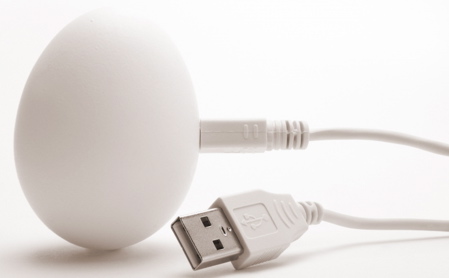 ATTENTION !!
Zmena oproti minulému semestru:
Bude nutné sledovať interaktívne osnovy a študijné materiály, kde budú zakaždým vložené linky na domáce pozeranie.
Na ďalšej hodine bude v úvode diskusia na vami zhliadnuté diela/snímky...
Ukončenie: Alternatíva č. 1
Text na 5 normostrán (cca 9000 znakov), úprava podľa  „Pravidel pro psaní diplomových prací“ (viď stránky ÚHV).
(citovanie, pozn.pod čiarou, biblio.zdroje…)
Témy záverečných prác:

1.Posthumanistické aspekty robotického umenia  a performativita stroja
2. Porovnávacia štúdia (2 diela podľa výberu študenta / treba konzultovať s vyučujúcim)
3.Hybridné procesy medzi umením a životom (napr. Stelarc alebo iní..)
4.Dadaistické stratégie a fluxovské vplyvy objavujúce sa v NewMediaArt
5.Postdigitálne tendencie v súčasnej počítačovej  hudbe alebo „Od Cagea ku glitchu“
6.Hackerské hnutie (počiatky, vplyvy, súčasnosť..)
7.Bioart: živé umenie
8. Iná téma po dohode s vyučujúcim
Alternatíva č. 2
Prezentácia (10-15 min.), ktorú odprezentujete pred publikom- študentmi
Téma: výstava/festival/konferencia súvisiaca s NM, analýza diela NM)
(použite ppt, prezi- aby to bolo pre publikum atraktívne...)
Na každom seminári môžu takto vystúpiť max 3  študenti
Potom už nie je potrebné písať záverečnú esej.
Termíny odovzdania:
1. riadny termín:        19.5.2013 
2. riadny a opravný:  14.6.2013

Termíny sú zaväzné
Vkladať do príslušnej ODEVZDÁVARNY, 
nie do mailu. 
Oneskorenie = fail
V práci sa zamerajte vo vyváženom pomere zhodnoteniu umeleckých projektov alebo stratégií ale aj vášmu kritickému postoju k danej problematike.

Do úvahy sa berú vaše odborné znalosti problematiky ale zároveň aj schopnosť posúdiť, zhodnotiť diela/projekty/prístupy, prípadne schopnosť vytknúť ich nedostatky, ktoré doložíte vhodnými argumentmi…

Ak neviete, nie ste si istí, konzultujte, píšte mail.
AV seminár je povinný predmet.
Tzn. účasť na AV seminári je povinná 
   (riadime sa študijným poriadkom)
(opäť prezenčka)
Akceptujem 1 vašu absenciu za semester